Героический подвиг русских солдат в Отечественной войне 1812 года
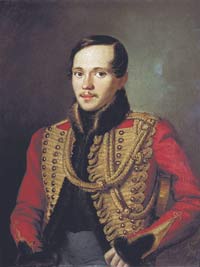 Михаил Юрьевич Лермонтов 
1814 - 1841
Худ. П.Е. Заболотский, 1837 год.
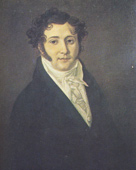 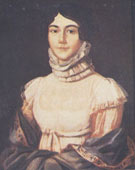 Лермонтов Ю.П. , отец поэта.  Портрет работы неизвестного художника. Масло. 1810-е гг.
Лермонтова М.М., мать поэта.  Портрет работы неизвестного художника. Масло. 1810-е гг.
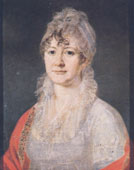 Арсеньева Е.А., бабушка поэта. 
 Портрет работы неизвестного художника. Масло.
 Начало XIX века
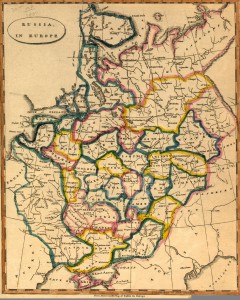 Старая карта Российской империи.

Европейская часть России 1812 год.
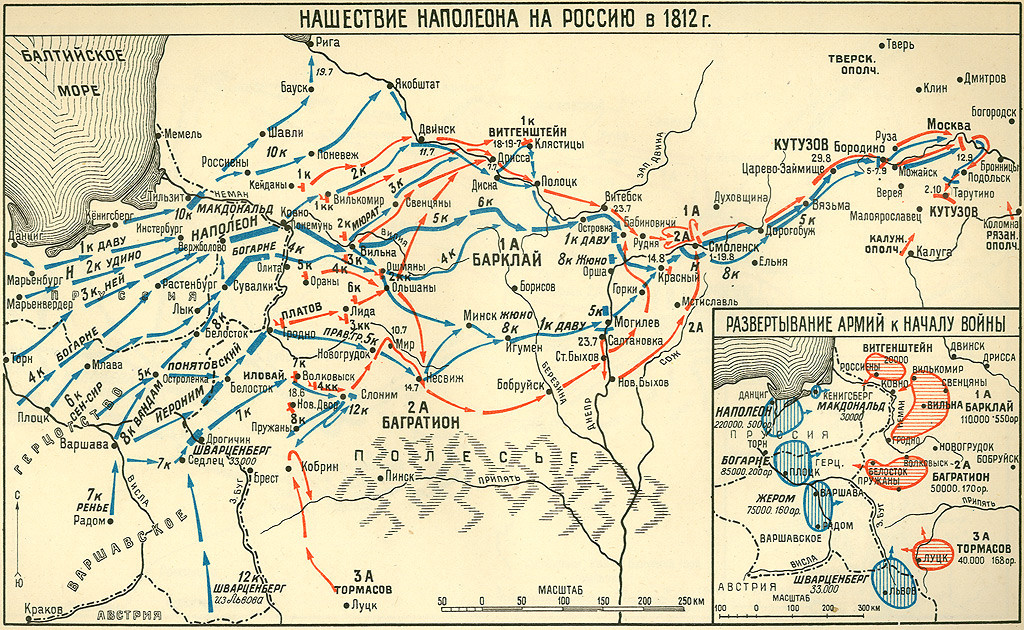 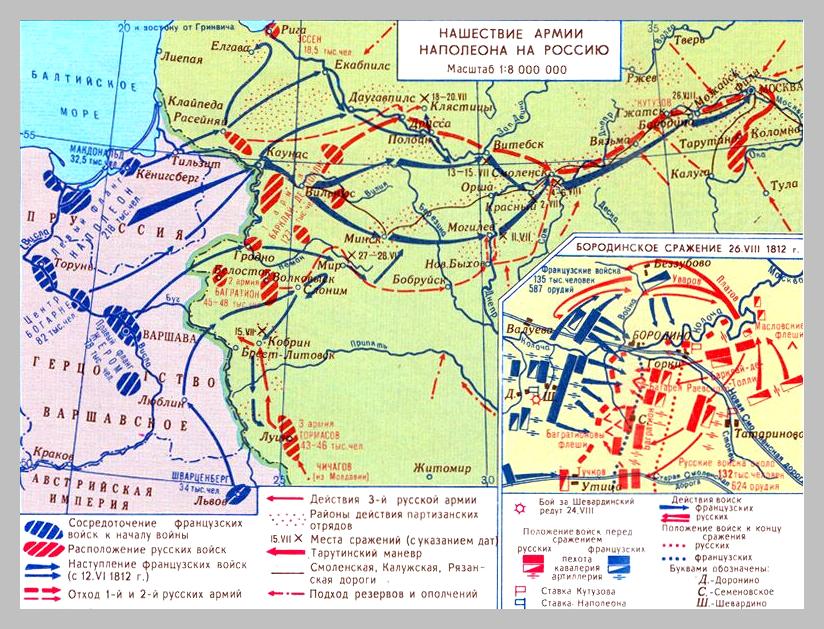 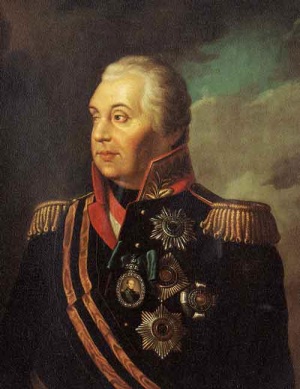 Генерал-фельдмаршал Михаил Илларионович Кутузов.






 Исторический портрет, копия  с репродукции портрета кисти Р.М. Волкова
Напрасно ждал Наполеон…

Напрасно ждал Наполеон.
Последним счастьем упоенный.
Москвы коленопреклонной 
С ключами старого Кремля:
Нет, не пошла Москва моя
К нему с повинной головою.
Не праздник,  не приемный дар
Она готовила пожар
Нетерпеливому герою

А.С. Пушкин
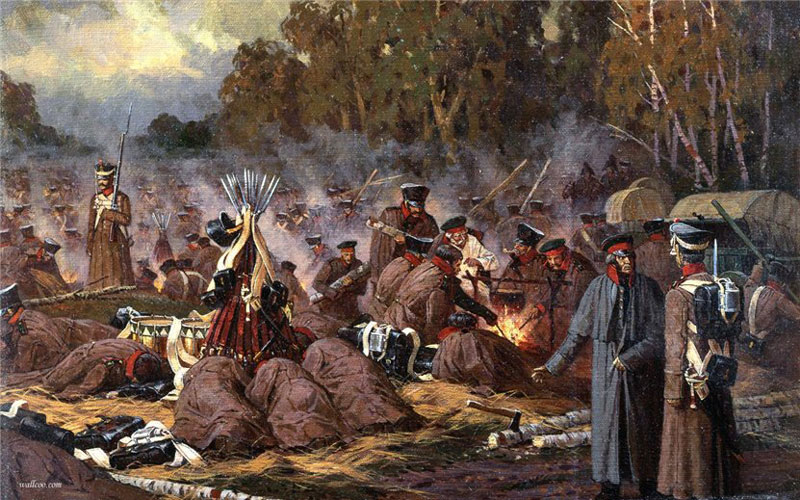 Бивуак – стоянка войск в поле для ночлега или отдыха;
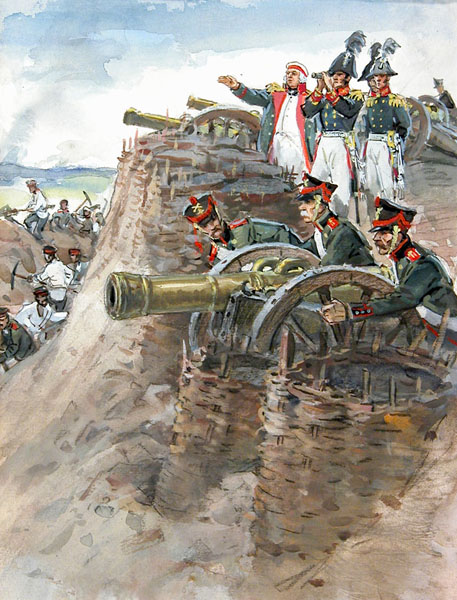 Редут – полевое укрепление;
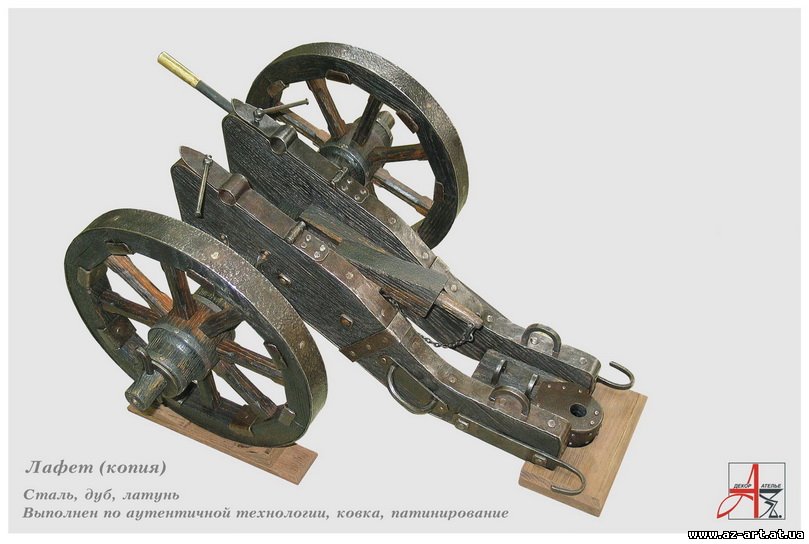 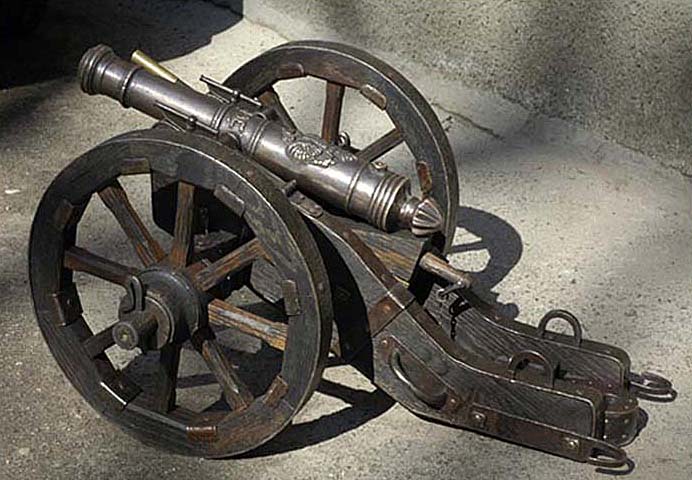 Лафет – станок, на котором укрепляется пушка;
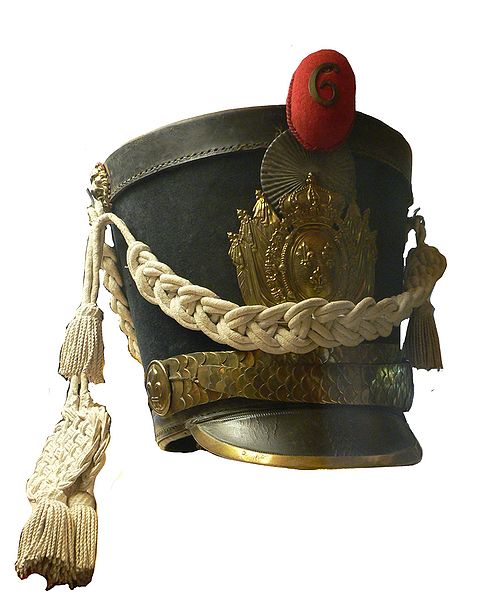 Кивер – высокий головной убор у военных;
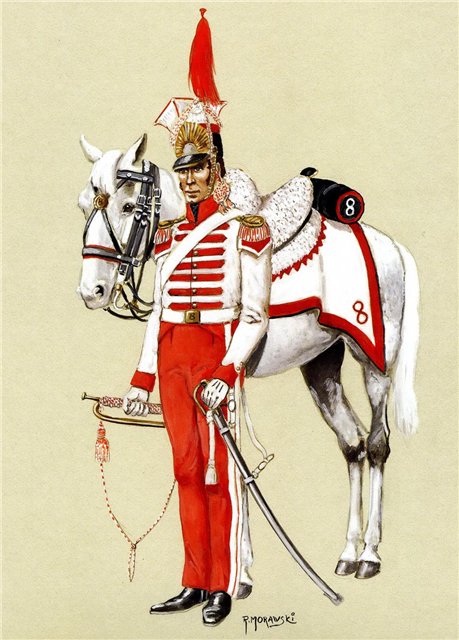 Улан – солдат или офицер лёгкой конницы;
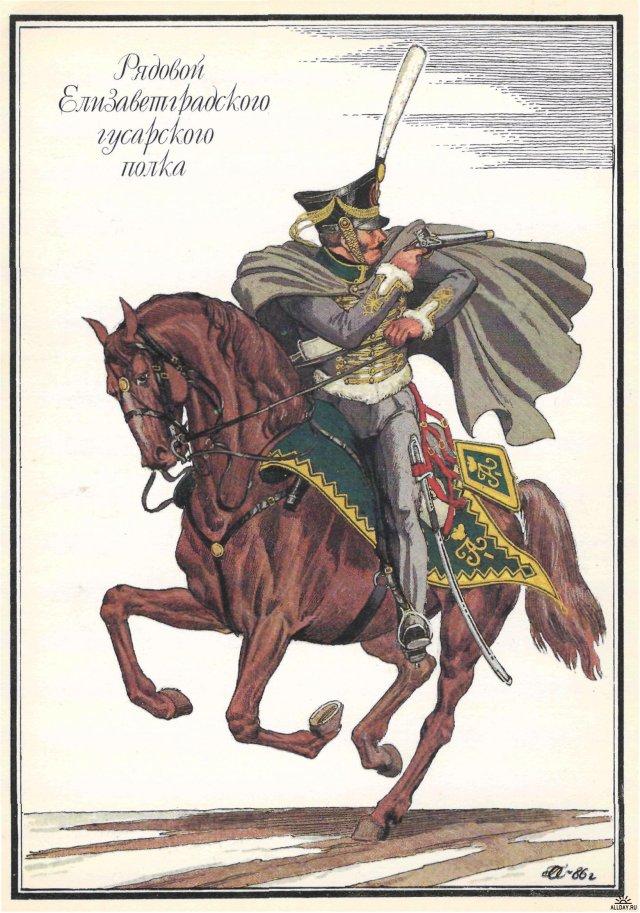 Драгун – солдат или офицер кавалерии;
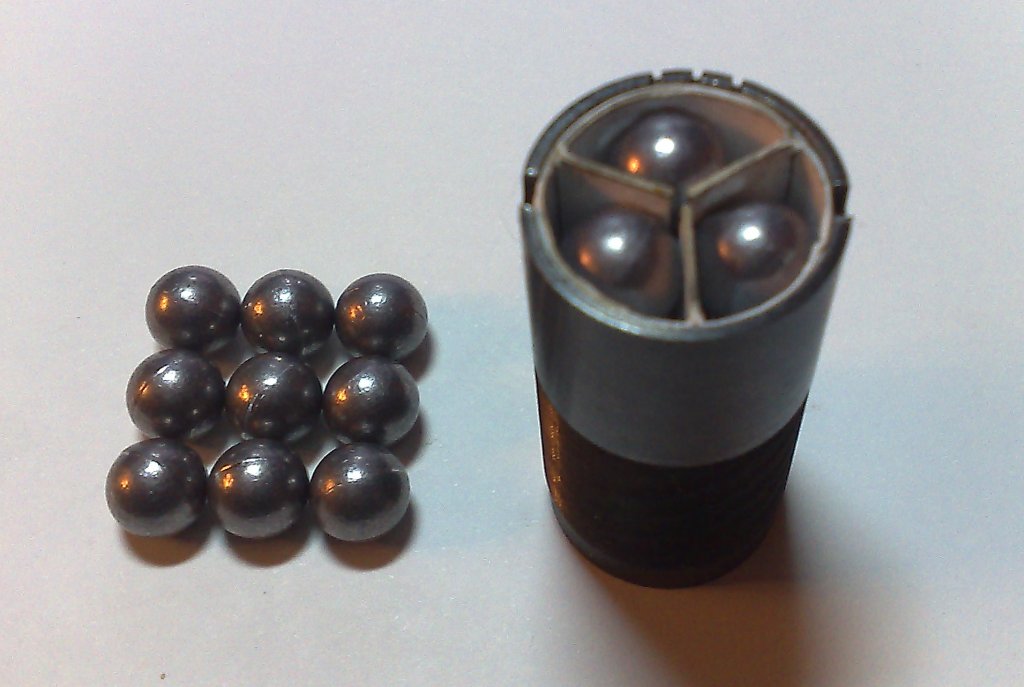 Картечь – артиллерийский снаряд, предназначенный; для поражения противника на близком расстоянии;
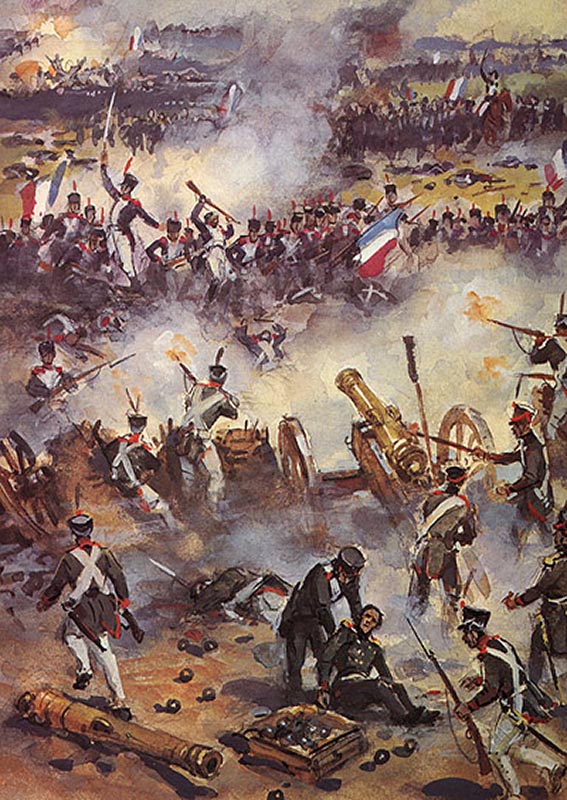 Сеча – сражение, битва;
Хват – удалой, смелый человек;
Басурманы – враги.
«Мы долго очень отступали…»
Выбор места сражения
«И вот нашли большое поле…»
Ожидание боя
«Мы ждали третий день…»
«Кто кивер чистил весь избитый, кто штык точил, ворча сердито…»
Перед сражением
«И умереть мы обещали и клятву верности сдержали…»
Клятва верности
«Ну ж, был денек! Сквозь дым летучий, Французы двинулись как тучи…», «Вам не видать таких сражений…»
Бородинское сражение
«Тогда считать мы стали раны, товарище считать…»
После боя
«Да, были люди в наше время, могучее лихое племя…»
Заключение
Определите тему стихотворения, о чём оно?
Это стихотворение об одно из эпизодов Отечественной войны 1812 года. Тема – изображение Бородинской битвы.
Какова идея произведения?
Идея стихотворения – восхищение подвигом русских солдат: «Да, были люди в наше время, богатыри – не вы»
Обращение М. И. Кутузова к войскам накануне Бородинского сражения.Художник Ю. Атланов.1982 г.
Артиллеристы на Бородинском поле.Иллюстрация к стихотворению М. Ю. Лермонтова «Бородино».Художник В. Шевченко. 1970-е гг.
На поле Бородинском.Художник А.С. Чагадаев. 1994 г.
Герои Бородинской битвы.Иллюстрация к стихотворению М. Ю. Лермонтова «Бородино».Художник В. Шевченко. 1970-е гг.
Эпизод Бородинского сражения.Иллюстрация к стихотворению М. Ю. Лермонтова «Бородино».Хромолитография Н. Богатова. 1912 г.
Домашнее задание:
Выучить наизусть отрывок стихотворения «Бородино»; 
Подготовить пересказ биографии М.Ю.Лермонтова ( стр. 150)